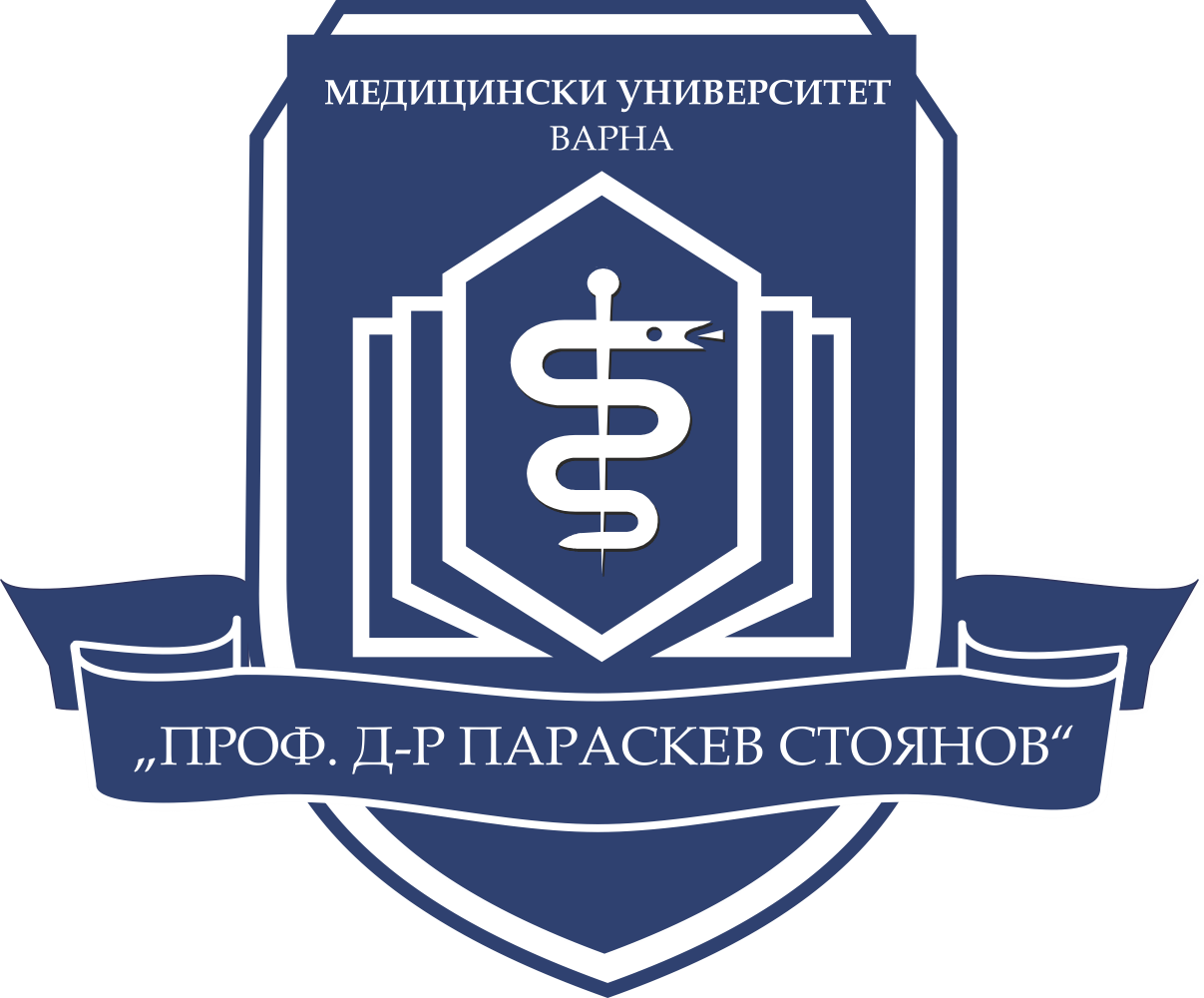 МЕДИЦИНСКИ УНИВЕРСИТЕТ „ПРОФ. Д-Р ПАРАСКЕВ СТОЯНОВ“ – ВАРНА
Медицински колеж, Учебен сектор «Помощник-фармацевт»
ПЕПТИДИТЕ КАТО ЛЕКАРСТВО -  място в съвременната фармакотерапия
доц. Силвия Михайлова
Варна, 2023
Съдържание
Видове лекарства според размера на молекулите – сравнителен анализ
Анализ на силните и слабите страни - SWOT анализ
Функционална класификация на терапевтични пептиди и протеини
Бъдещо развитие на пептид-базираните терапии
2
Видове лекарства според размера на молекулите
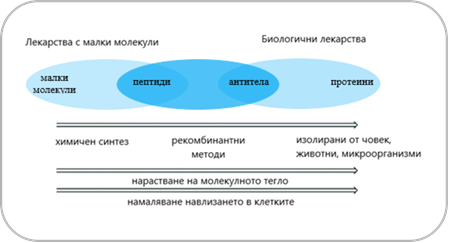 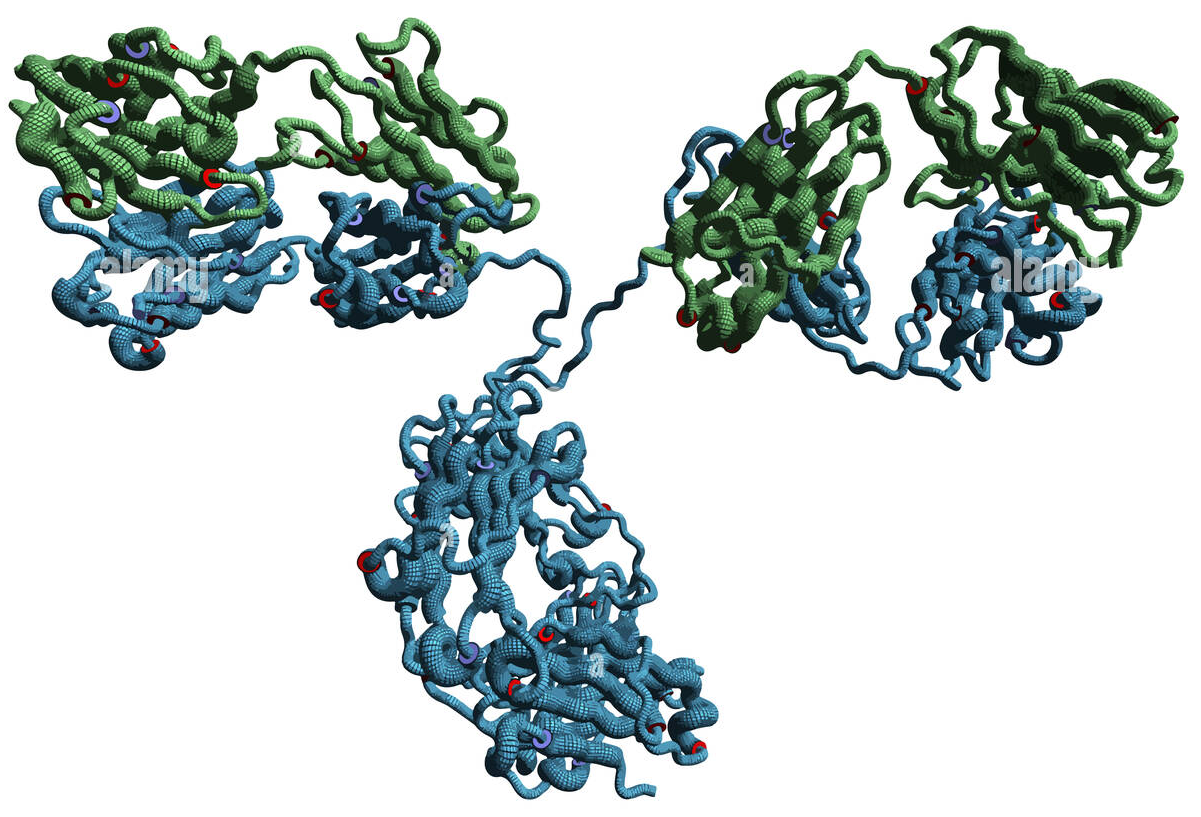 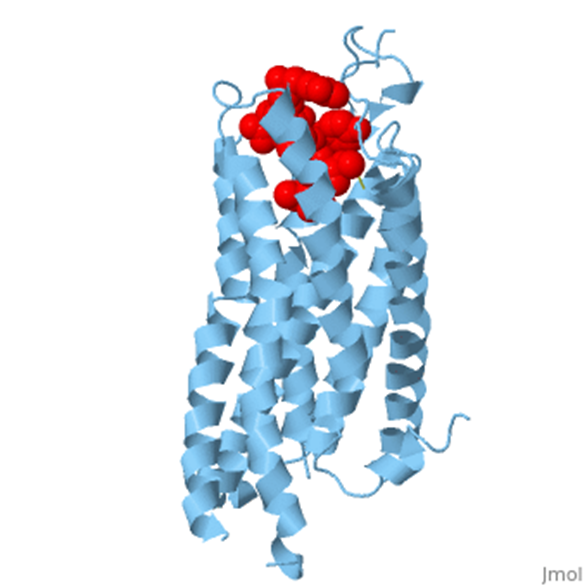 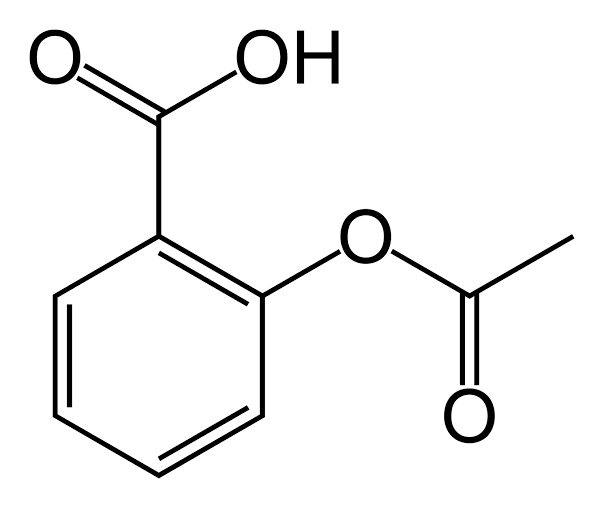 acetylsalicyclic acid
 180 Da
пептид
 1000 < 10 000 Da
моноклонално антитяло
 > 10 000 Da
3
Предимства на терапевтичните пептиди пред лекарствата с малки молекули
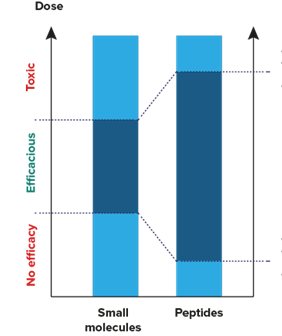 Лекарствени характеристики на пептидите


Аналози на функционално активен фрагмент от протеина

- висока селетивност – нисък риск от странични ефекти

- висок афинитет на свързване с таргетни рецептори

- висока специфичност и ефикасност

- продуктите от разграждането им са АА – нисък риск от системна токсичност и малка вероятност за лекарствени взаимодействия

- кратък плазмен полуживот – не се натрупват в организма
- прием на по-висока доза

- нисък риск от остра токсичноост

- нисък риск от усложнения, свързани с метаболити
широк терапевтичен прозорец
- ефикасност в ниски дози

- нисък риск от токсичност при продължителна употреба
4
SWEDISH BIOMIMETICS 3000
Добра ефикасност, безопасност и поносимост 
Висока селективност
Ниски нива на токсичност
Липса или по-малко странични ефекти (пептидите не кумулират в бъбреци и черен дроб)
Предсказуем метаболизъм 
Kратко време за пускане на пазара 
Стандартни протоколи за синтез и добив с висока чистота
SWOT анализ
Откриване на нови пептиди
Оптимизирани дизайнерски последователности  
Нови начини на въвеждане/приложение (CPPs; циклични пептиди (мицели) за транспорт на гени/лекарства; конюгати с непептидни молекули)
Многофункционални пептиди и конюгати с повече от една фармакологична активност
Безмолекулни макромолекулни терапевтични средства (DFMT)
Технологични иновации (разработване на пептид-базирани ваксини)
ВЪТРЕШНИ
ВЪНШНИ
Силни страни
Слабости
Химически и физически нестабилни
Склонност към хидролиза и окисление 
Тенденция за агрегиране 
Конформационна изомерия
Кратък плазмен полуживот и бързо елиминиране
Няколкократно дневно дозиране
Ограничен per os прием (нисък комплайанс)
Слаб пермеабилитет през биологични мембрани
Възможности
Заплахи
Имуногенност
Онкогенност на ендогенни и синтетични пептиди
Напредък в областта на геномиката и персонализираната медицина 
Значителен брой патентни изненади 
Увеличени изисквания за безопасност и ефикасност към новите лекарства с малки молекули
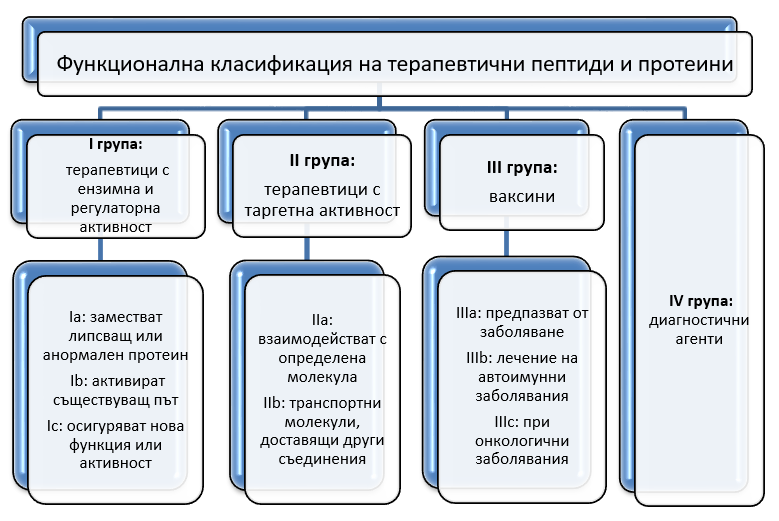 THPdb – база данни с одобрени от FDA пептидни лекарства
група I - 229
група II - 78
група III - 58
група IV – 15
(Usmani, 2017)
6
Група I – лекарства с ензимна и регулаторна активност
GLP-1 рецепторни агонисти
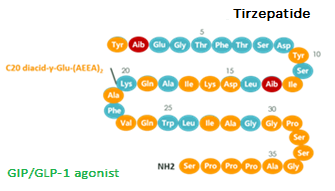 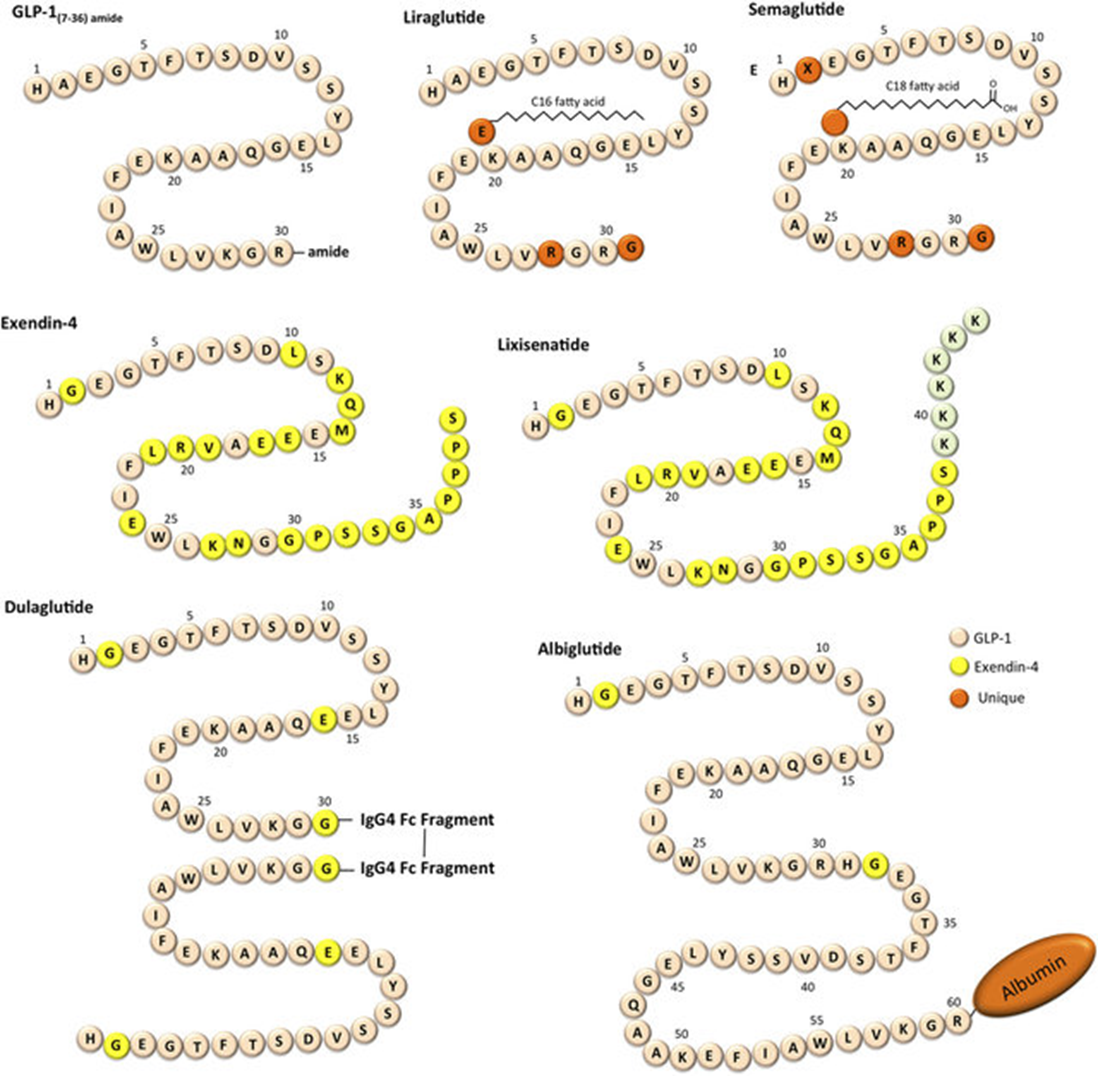 September 2022 EMA Approves First dual GLP-1 agonist and GIP agonist
7
April 2020 EMA Approves First GLP-1 in Pill Form - Oral Semaglutide
Група II – Лекарства с таргетна активност
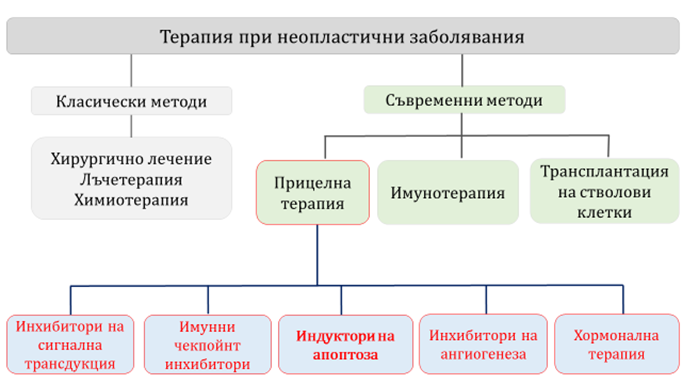 8
Терапевтични модалности при неопластични заболявания - ICIs
2011 г. - Ipilimumab - първата ICI-терапия  
Напълно човешко анти-CTLA-4 моноклонално антитяло произведено чрез рекомбинантна ДНК-технология.
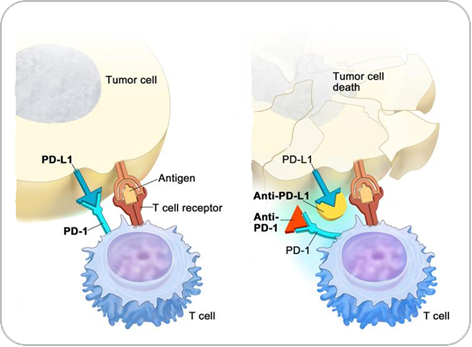 Моноклонални антитела - PD-1 и PD-L1 инхибитори, EU
9
Неактивна и активна Т-клетка (National Cancer Institute, 2019)
Терапевтични модалности при неопластични заболявания - PIs
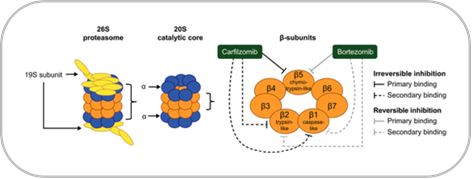 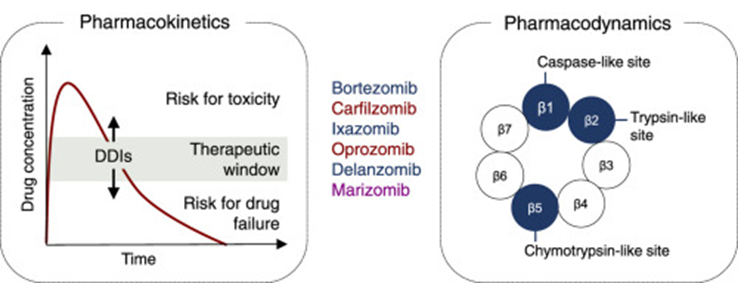 10
Бъдещо развитие на пептид-базираните терапии
Фактори, определящи ръста на пазара на терапевтични пептиди в световен мащаб: 

увеличен брой пациенти, диагностицирани с онкологични заболявания;
бързо растящият брой на метаболитните нарушения, дължащ се на т. нар. «скрити пандемии»;
увеличаване на гериатричната популация;
усилено разработване и търсене на ефикасни и ефективни фармакотерапии от страна на изследователските екипи;
повишено предписване на пептидни терапии;
икономически фактори.
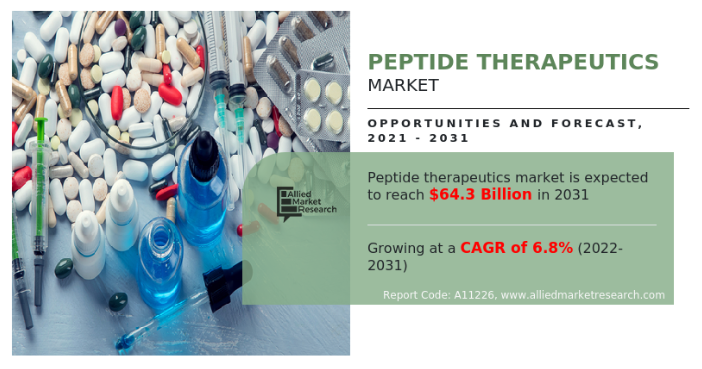 $33.3 Billion in 2021
https://www.alliedmarketresearch.com/peptide-therapeutics-market-A11226
11
Бъдещо развитие на пептид-базираните терапии
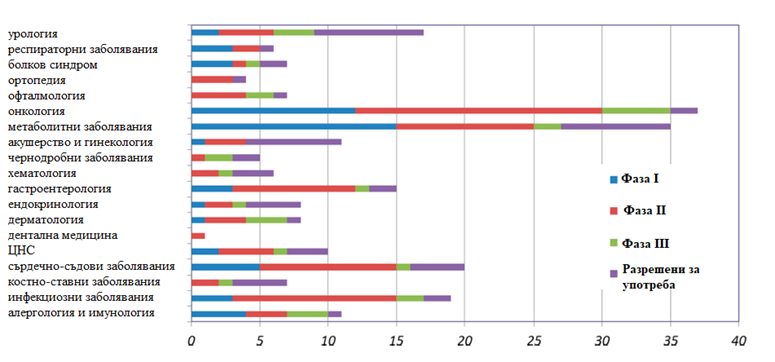 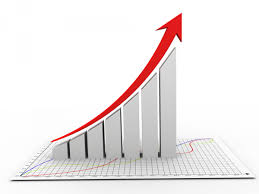 12
Бъдещо развитие на пептид-базираните терапии
Насоки за разработване на нови пептидни лекарства:

нови начини на въвеждане/приложение (CPPs; мицели за транспорт на гени/лекарства; конюгати с непептидни молекули);
оптимизирани дизайнерски последователности – циклични пептиди, SMAC, NT;
многофункционални пептиди и конюгати с повече от една фармакологична активност;
технологични иновации (разработване на пептид-базирани ваксини);
къси пептиди в борбата с антимикробната лекарствена резистентност;
къси пептиди за терапия на невродегенеративни заболявания;
имуномодулиращи пептиди на база променени пептидни лиганди при автоимунни заболявания.
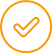 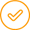 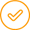 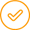 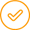 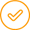 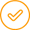 13
Нови начини на въвеждане/приложение
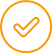 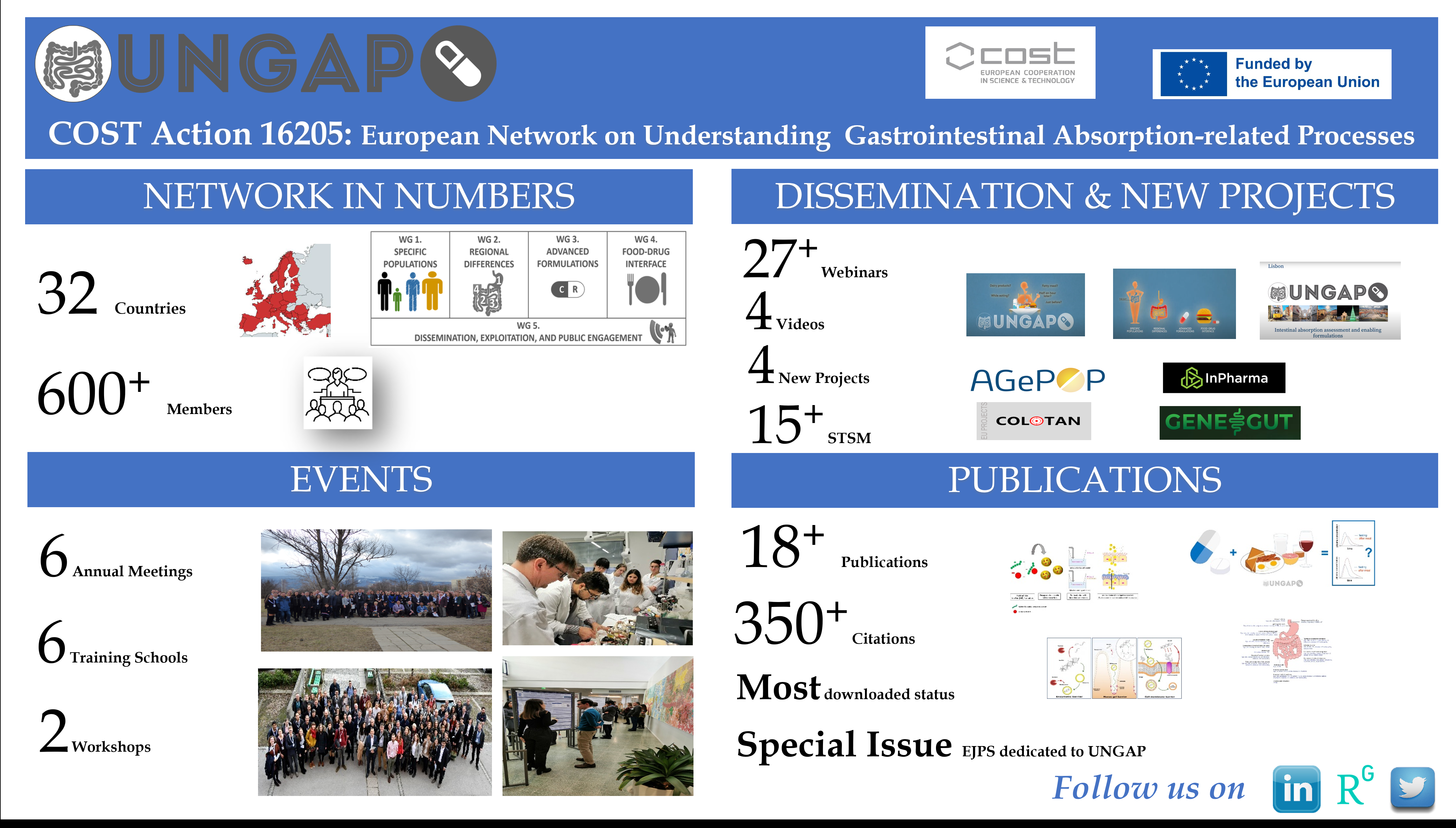 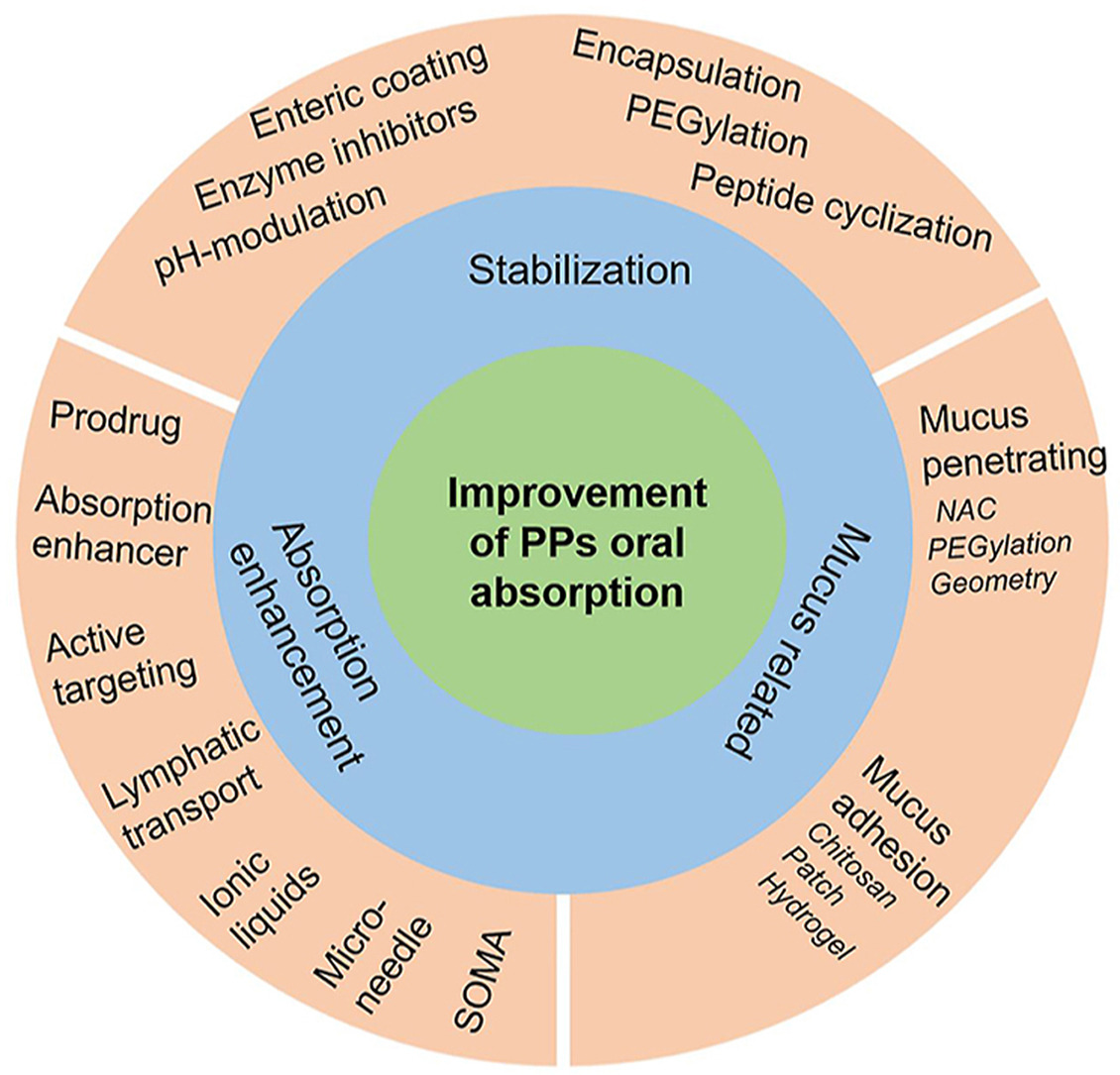 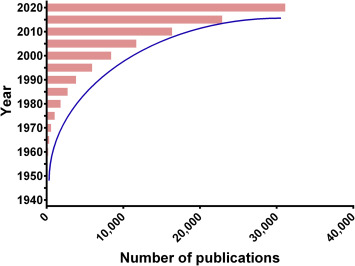 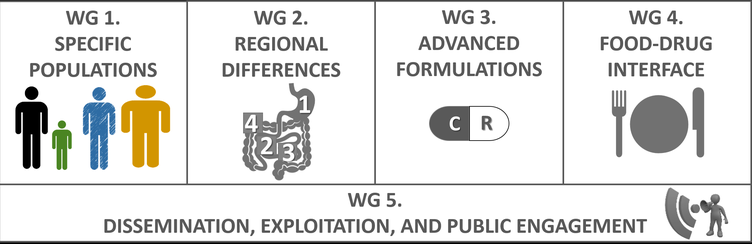 Брой публикации, свързани с per os прием на пептиди в WoS към 11. 2020г. по ключови думи “oral AND (absorption OR delivery) AND (protein∗ OR peptide∗)
Методи за подобряване абсорбцията на пептидни молекули
14
Zhu et al., 2021
Oптимизирани дизайнерски последователности – циклични пептиди
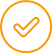 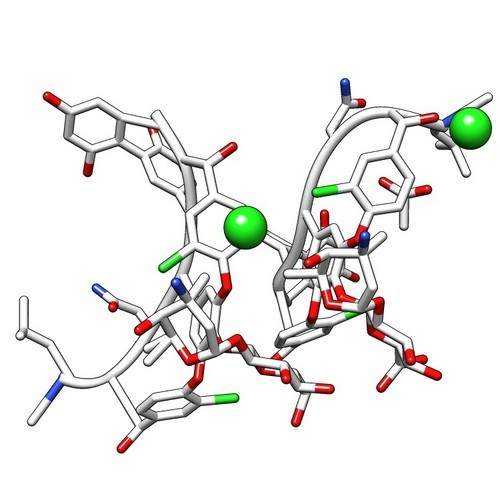 per os vancomycin
Примери за циклични пептидни лекарства, попадащи в bRo5
Mw = 1485.7
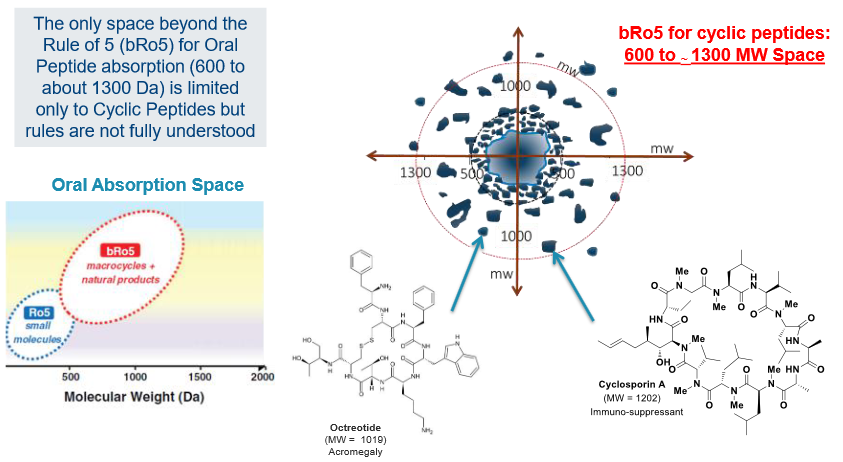 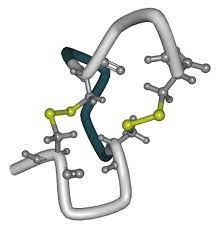 per os linaclotide - Constella®, 2012 EMA
IBS-C
Mw = 1526.7
per os octreotide - Mycappsa®, 2020 FDA
акромегалия
15
Oптимизирани дизайнерски последователности – SMAC-миметици (IAPS-антагонисти)
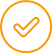 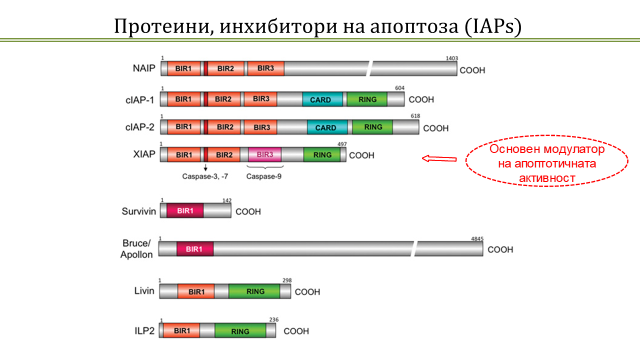 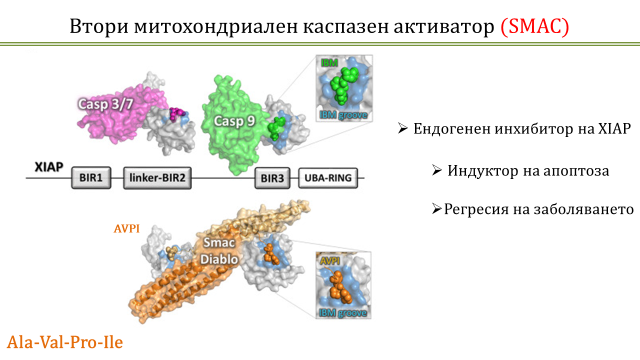 16
Mногофункционални пептиди и конюгати с повече от една фармакологична активност
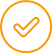 CD388 - дългодействащ биспецифичен антивирусен конюгат
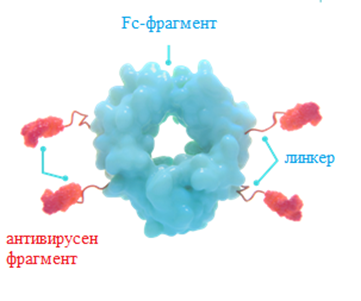 Phase 2a - The Effectiveness of CD388 to Prevent Flu in an Influenza Challenge Model in Healthy Adults (ClinicalTrials.gov Identifier: NCT05523089)

Phase 1 - Study of CD388 Intramuscular or Subcutaneous Administration in Healthy Subjects (ClinicalTrials.gov Identifier: NCT05285137)

Phase 1 - Study of CD388 Subcutaneous Administration in Healthy Japanese Subjects (ClinicalTrials.gov Identifier: NCT05619536)
Структура на антивирусни конюгати – Fc-фрагмент и антивирусен фрагмент (influenza, HIV, RSV, SARS-COV-2 и други)
www.cidara.com
17
Къси пептиди в борбата с антимикробната лекарствена резистентност (AMPs)
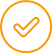 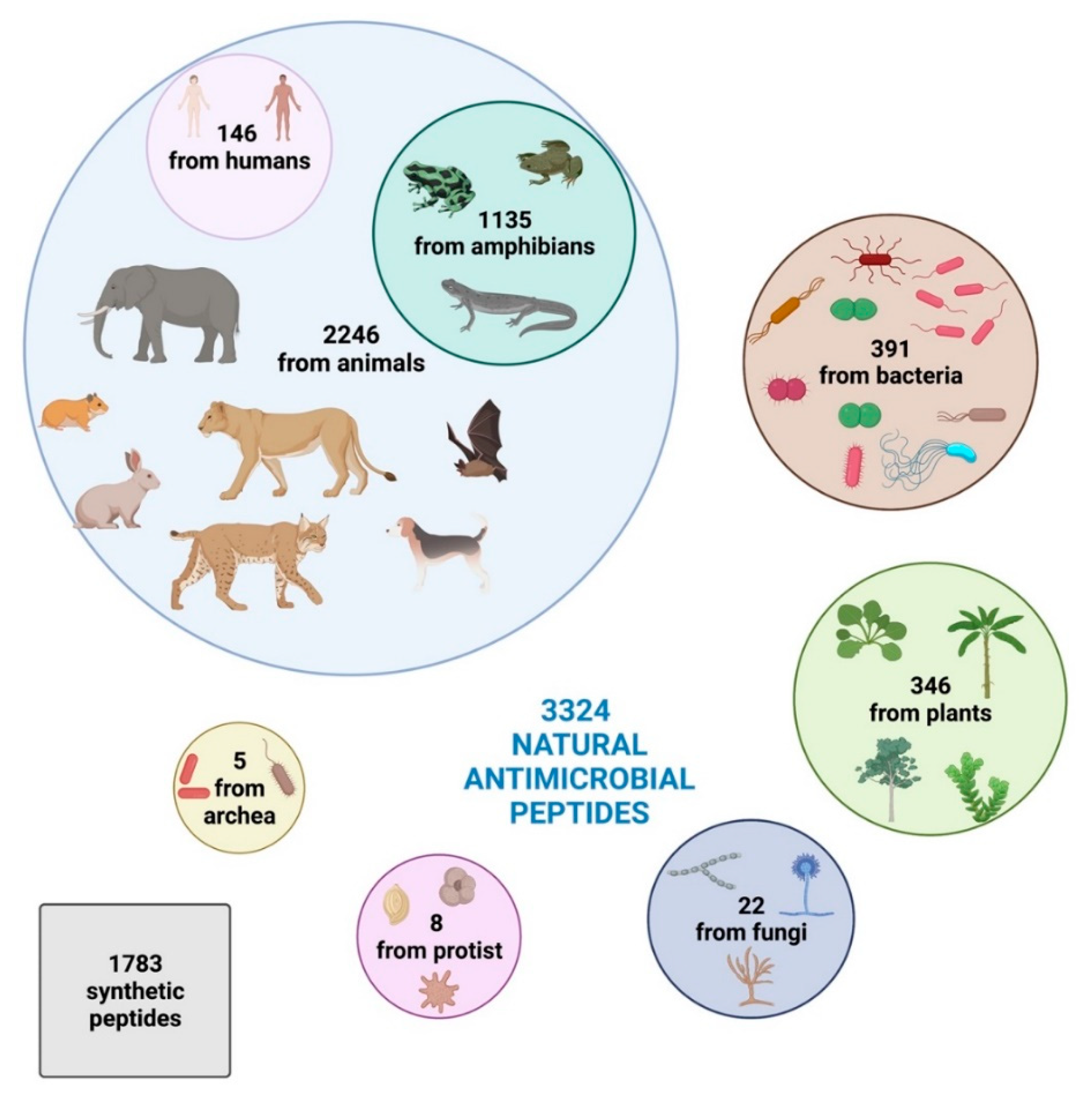 Естествените пептиди са потенциални мишени за откриване на нови, високоефективни и селективни лекарства.
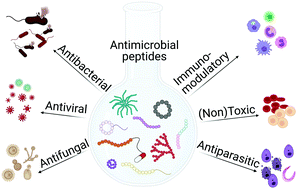 18
AMPs
ClinicalTrials.gov - 101 Studies found for: antimicrobial peptides
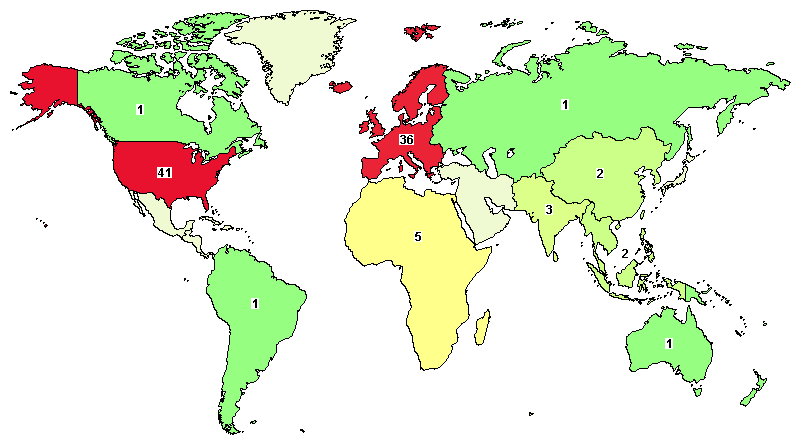 22
[Speaker Notes: Ключът към бъдещето е да се промени начина на мислене на политиците, изпълнителите на медицинска помощ и представителите на обществото. Всички те трябва да престанат да гледат на здравеопазването като на система за борба със заболяванията и да започнат да поставят фокуса върху промоцията на здравето и доброто физическо състояние... “ „Здраве 2020“, СЗО

Основоположникът на хомеопатията д-р Самуел Кристиан Ханеман е ренесансов гений, владеещ познания в много области. Той бил дипломиран лекар и фармацевт, опитен лингвист и преводач, владеещ свободно седем езика, предшественик на съвременните природолечители чрез поощряване на природосъобразно хранене и здравословен начин на живот. Той може да бъде смятан за първият психотерапевт, тъй като бил първият лекар, който въвел лечението на душевните страдания наред с физическите. Десетилетия преди Кох и Пастьор Ханеман разбрал принципите на разпространение на заразните болести и успешно лекувал по време на смъртоносните епидемии, които опустошавали Европа през първата половина на XIX век. Ханеман е и пионер в съвременното обществено здравеопазване и хигиена.]
AMPs
Примери за AMPs в клиничната практика
20
[Speaker Notes: Ключът към бъдещето е да се промени начина на мислене на политиците, изпълнителите на медицинска помощ и представителите на обществото. Всички те трябва да престанат да гледат на здравеопазването като на система за борба със заболяванията и да започнат да поставят фокуса върху промоцията на здравето и доброто физическо състояние... “ „Здраве 2020“, СЗО

Основоположникът на хомеопатията д-р Самуел Кристиан Ханеман е ренесансов гений, владеещ познания в много области. Той бил дипломиран лекар и фармацевт, опитен лингвист и преводач, владеещ свободно седем езика, предшественик на съвременните природолечители чрез поощряване на природосъобразно хранене и здравословен начин на живот. Той може да бъде смятан за първият психотерапевт, тъй като бил първият лекар, който въвел лечението на душевните страдания наред с физическите. Десетилетия преди Кох и Пастьор Ханеман разбрал принципите на разпространение на заразните болести и успешно лекувал по време на смъртоносните епидемии, които опустошавали Европа през първата половина на XIX век. Ханеман е и пионер в съвременното обществено здравеопазване и хигиена.]
Kъси пептиди за терапия на невродегенеративни заболявания
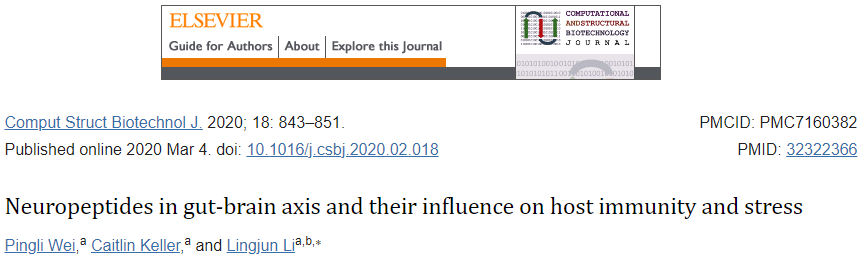 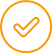 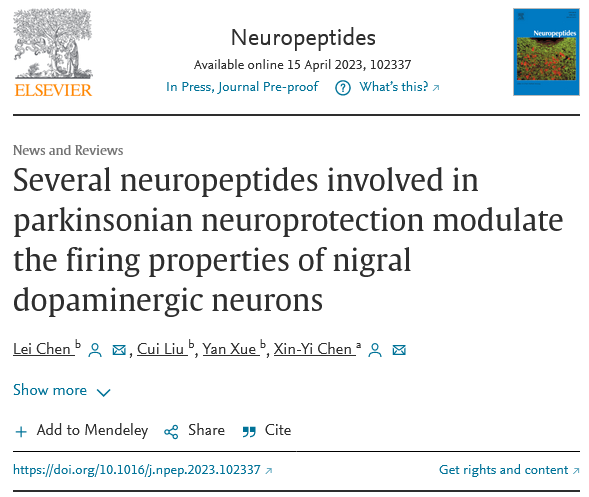 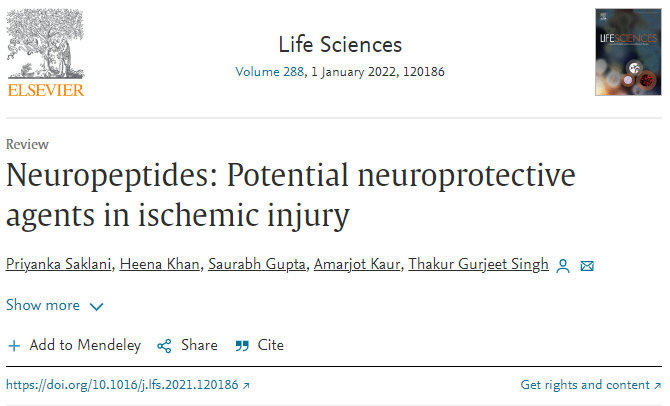 Brain - gut peptides
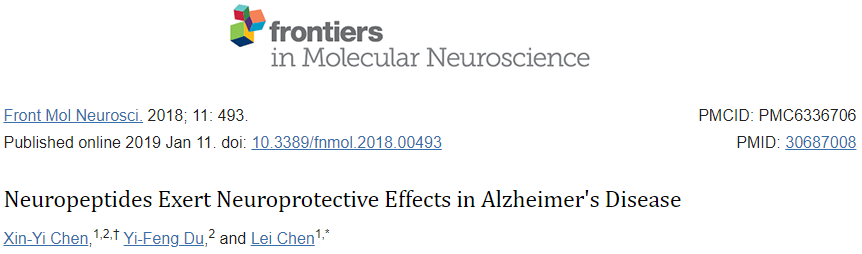 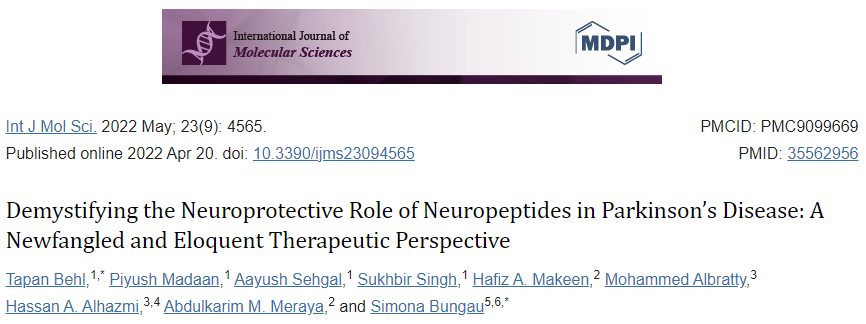 21
[Speaker Notes: Брюксел Обединяване на европейски организации в сектора на традиционната, комплементарна и интегративна медицина
EUROCAM е европейска платформа за организации, представляващи пациенти, лекари, ветеринарни лекари и практикуващи в сектора на традиционната, допълнителна и интегративна медицина (TCIM). EUROCAM има за цел да насърчи приноса на традиционната, комплементарната и интегративната медицина за по-добро здраве в Европа. EUROCAM е независима нестопанска и неправителствена европейска организация-чадър.

Професорски катедри по CAM и/или интегративна медицина съществуват във Франция (Нант), Германия (Берлин, Дуисбург/Есен, Рощок, Мюнхен), Унгария (Печ), Италия (Фиренция и Болоня), Норвегия (Тромсьо), Швеция ( Стокхолм), Швейцария (Берн) и Обединеното кралство (Екзетър, Шефилд, Саутхемптън, Долината на Темза).Според проучване, публикувано през 2006 г. (Orsolya Varga O, Márton S, Molnár P /2006/. Status of Complementary and Alternative Medicine in European Medical Schools. Forschende Komplementärmedizin, 13:41–45)218, обучението по CAM е достъпно в 42% на медицинските факултети в страните от ЕС-15 и в 20% от факултетите в „новите“ страни от ЕС. CAM обучението се провежда от отделен отдел в 10% от медицинските факултети в страните от ЕС-15 и в 7% от факултетите в „новите“ страни от ЕС. Отделни курсове за запознаване с CAM се предлагат в 42% от медицинските университети в ЕС-15 и в 20% от „новите“ медицински университети в държавите-членки на ЕС. Отделни курсове по CAM са задължителни в 13% от медицинските факултети в страните-членки на ЕС-15. В нито един от медицинските факултети в „новите“ страни от ЕС няма задължителни курсове по CAM.“ (219)

Нарастващото използване на допълнителна и алтернативна медицина (CAM) контрастира с липсата на CAM в медицинското образование. Поради това CAM терапиите бяха въведени в реформираната учебна програма на Медицинския факултет на Charité University (Берлин, Германия).]
Заключение
Традиционно пептидите се приемат като биологични молекули, намиращи се във всички живи организми. В настоящата лекция, представих ПЕПТИДИТЕ КАТО ЛЕКАРСТВО и тяхната ключова роля като ефективна и безопасна алтернатива на лекарствата с малки молекули. Късите пептиди показват забележителен набор от биологични функции, които могат да бъдат използвани за разработване на иновативни терапии в почти всички клонове на медицината.
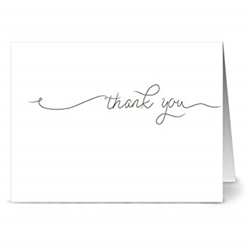 22
[Speaker Notes: Брюксел Обединяване на европейски организации в сектора на традиционната, комплементарна и интегративна медицина
EUROCAM е европейска платформа за организации, представляващи пациенти, лекари, ветеринарни лекари и практикуващи в сектора на традиционната, допълнителна и интегративна медицина (TCIM). EUROCAM има за цел да насърчи приноса на традиционната, комплементарната и интегративната медицина за по-добро здраве в Европа. EUROCAM е независима нестопанска и неправителствена европейска организация-чадър.

Професорски катедри по CAM и/или интегративна медицина съществуват във Франция (Нант), Германия (Берлин, Дуисбург/Есен, Рощок, Мюнхен), Унгария (Печ), Италия (Фиренция и Болоня), Норвегия (Тромсьо), Швеция ( Стокхолм), Швейцария (Берн) и Обединеното кралство (Екзетър, Шефилд, Саутхемптън, Долината на Темза).Според проучване, публикувано през 2006 г. (Orsolya Varga O, Márton S, Molnár P /2006/. Status of Complementary and Alternative Medicine in European Medical Schools. Forschende Komplementärmedizin, 13:41–45)218, обучението по CAM е достъпно в 42% на медицинските факултети в страните от ЕС-15 и в 20% от факултетите в „новите“ страни от ЕС. CAM обучението се провежда от отделен отдел в 10% от медицинските факултети в страните от ЕС-15 и в 7% от факултетите в „новите“ страни от ЕС. Отделни курсове за запознаване с CAM се предлагат в 42% от медицинските университети в ЕС-15 и в 20% от „новите“ медицински университети в държавите-членки на ЕС. Отделни курсове по CAM са задължителни в 13% от медицинските факултети в страните-членки на ЕС-15. В нито един от медицинските факултети в „новите“ страни от ЕС няма задължителни курсове по CAM.“ (219)

Нарастващото използване на допълнителна и алтернативна медицина (CAM) контрастира с липсата на CAM в медицинското образование. Поради това CAM терапиите бяха въведени в реформираната учебна програма на Медицинския факултет на Charité University (Берлин, Германия).]
Литература
Huang, L., Jiang, S. & Shi, Y. Tyrosine kinase inhibitors for solid tumors in the past 20 years (2001–2020). J Hematol Oncol 13, 143 (2020). https://doi.org/10.1186/s13045-020-00977-0
Jannin V, Pearls of Wisdom: Oral Peptide Delivery, February 2020, Conference: All Working Group UNGAP meeting, DOI: 10.13140/RG.2.2.34949.09440 
Huan Y, Kong Q, Mou H, Yi H. Antimicrobial Peptides: Classification, Design, Application and Research Progress in Multiple Fields. Front Microbiol. 2020 Oct 16;11:582779. doi: 10.3389/fmicb.2020.582779. PMID: 33178164; PMCID: PMC7596191
Zupin L, Santos-Silva CAd, Al Mughrbi ARH, Vilela LMB, Benko-Iseppon AM, Crovella S. Bioactive Antimicrobial Peptides: A New Weapon to Counteract Zoonosis. Microorganisms. 2022; 10(8):1591. https://doi.org/10.3390/microorganisms10081591 
Lei Chen, Cui Liu, Yan Xue, Xin-Yi Chen. Several neuropeptides involved in parkinsonian neuroprotection modulate the firing properties of nigral dopaminergic neurons. Neuropeptides, 2023, 102337. https://doi.org/10.1016/j.npep.2023.102337
Boules M, Li Z, Smith K, Fredrickson P, Richelson E. Diverse roles of neurotensin agonists in the central nervous system. Front Endocrinol (Lausanne). 2013 Mar 22;4:36. doi: 10.3389/fendo.2013.00036 
Henninot A, Collins JC, Nuss JM. The Current State of Peptide Drug Discovery: Back to the Future?. J Med Chem. 2018;61(4):1382-1414. doi:10.1021/acs.jmedchem.7b00318 
Cahn, A., Miccoli, R., Dardano, A., & Del Prato, S. (2015). New forms of insulin and insulin therapies for the treatment of type 2 diabetes. The lancet. Diabetes & endocrinology, 3(8), 638–652. https://doi.org/10.1016/S2213-8587(15)00097-2
Zhu, Q., Chen, Z., Paul, P. K., Lu, Y., Wu, W., & Qi, J. (2021). Oral delivery of proteins and peptides: Challenges, status quo and future perspectives. Acta pharmaceutica Sinica. B, 11(8), 2416–2448. https://doi.org/10.1016/j.apsb.2021.04.001
Usmani SS, Bedi G, Samuel JS, et al. THPdb: Database of FDA-approved peptide and protein therapeutics. PLoS One. 2017;12(7):e0181748 doi:10.1371/journal.pone.0181748
SWEDISH BIOMIMETICS 3000; 2021 достъпено на: https://sb3000.tech/peptides
23
[Speaker Notes: Брюксел Обединяване на европейски организации в сектора на традиционната, комплементарна и интегративна медицина
EUROCAM е европейска платформа за организации, представляващи пациенти, лекари, ветеринарни лекари и практикуващи в сектора на традиционната, допълнителна и интегративна медицина (TCIM). EUROCAM има за цел да насърчи приноса на традиционната, комплементарната и интегративната медицина за по-добро здраве в Европа. EUROCAM е независима нестопанска и неправителствена европейска организация-чадър.

Професорски катедри по CAM и/или интегративна медицина съществуват във Франция (Нант), Германия (Берлин, Дуисбург/Есен, Рощок, Мюнхен), Унгария (Печ), Италия (Фиренция и Болоня), Норвегия (Тромсьо), Швеция ( Стокхолм), Швейцария (Берн) и Обединеното кралство (Екзетър, Шефилд, Саутхемптън, Долината на Темза).Според проучване, публикувано през 2006 г. (Orsolya Varga O, Márton S, Molnár P /2006/. Status of Complementary and Alternative Medicine in European Medical Schools. Forschende Komplementärmedizin, 13:41–45)218, обучението по CAM е достъпно в 42% на медицинските факултети в страните от ЕС-15 и в 20% от факултетите в „новите“ страни от ЕС. CAM обучението се провежда от отделен отдел в 10% от медицинските факултети в страните от ЕС-15 и в 7% от факултетите в „новите“ страни от ЕС. Отделни курсове за запознаване с CAM се предлагат в 42% от медицинските университети в ЕС-15 и в 20% от „новите“ медицински университети в държавите-членки на ЕС. Отделни курсове по CAM са задължителни в 13% от медицинските факултети в страните-членки на ЕС-15. В нито един от медицинските факултети в „новите“ страни от ЕС няма задължителни курсове по CAM.“ (219)

Нарастващото използване на допълнителна и алтернативна медицина (CAM) контрастира с липсата на CAM в медицинското образование. Поради това CAM терапиите бяха въведени в реформираната учебна програма на Медицинския факултет на Charité University (Берлин, Германия).]